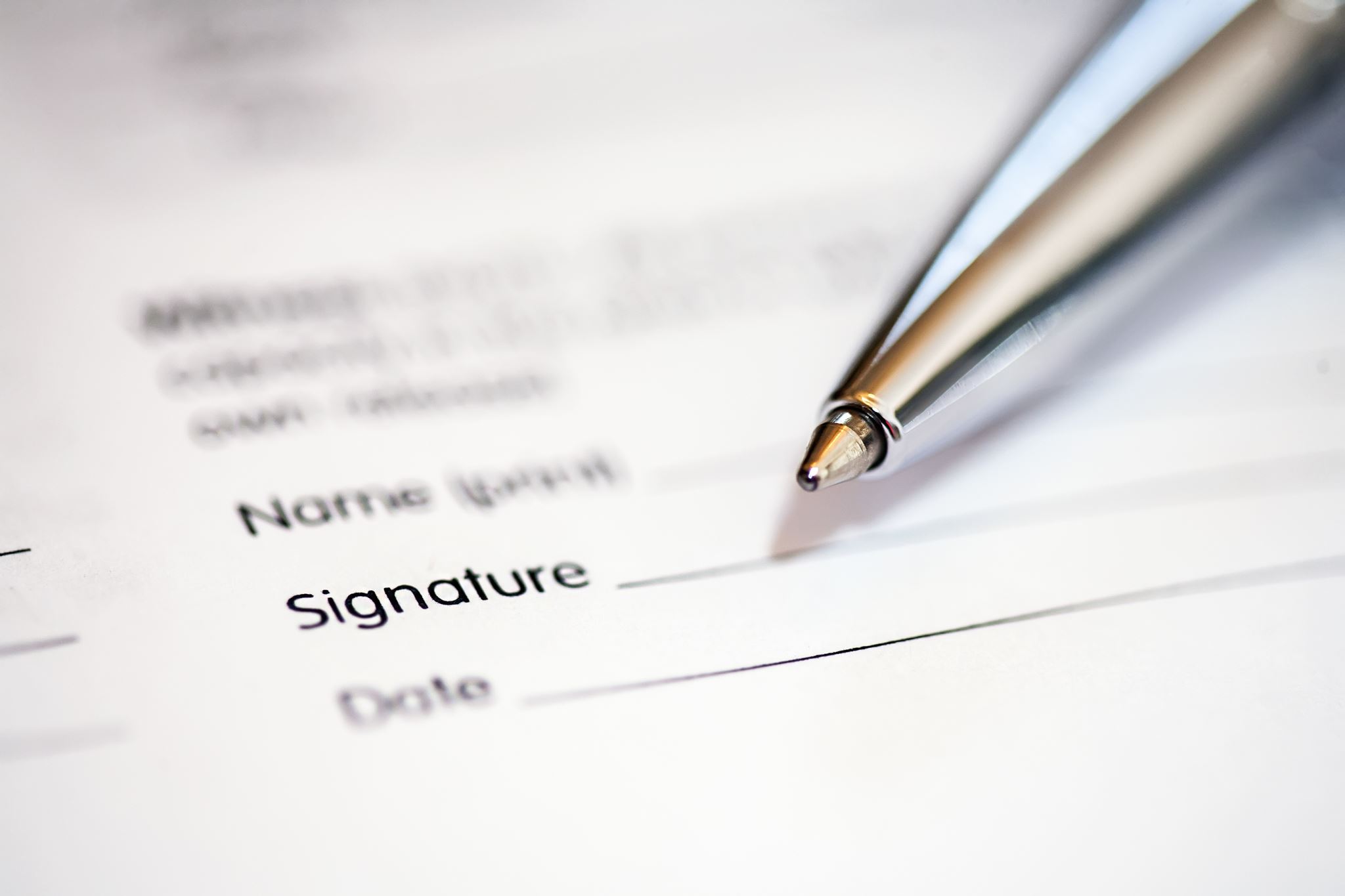 Resolução Seduc n° 52 de 16-11- 2023
Disciplina : Teorias do Currículo
DEDIC/FFCLRP/USP
Título da Apresentação
3/9/20XX
1
Resolução SEDUC nº 52 de 16/11/2023
Estabelece as diretrizes para a organização curricular do Ensino Médio da RedeEstadual de Ensino de São Paulo e dá providências correlatas.
3/9/20XX
Título da Apresentação
2
Itinerários Formativos ofertados a partir de 2024 no Ensino Médio das escolas públicas de São Paulo estão organizados em áreas de conhecimento integradas, além de formação técnica profissional
Itinerários Formativos
3/9/20XX
Título da Apresentação
3
Organização Curricular do Ensino Médio
Itinerários
Formação Geral Básica
Matriz Curricular
Etapa do Ensino Médio: componentes curriculares da Formação Geral Básica (FGB) Itinerários Formativos (IF).
Contempla as Competências e Habilidades previstas no Currículo Paulista, etapa do Ensino Médio, considerando cada uma das Áreas do Conhecimento e seus respectivos componentes curriculares.
Itinerário Formativo Global
Itinerário Formativo de Aprofundamento
3/9/20XX
Título da Apresentação
4
Itinerários Formativos
a) Linguagens e suas Tecnologias e Ciências Humanas e Sociais Aplicadas (LGGCHS);
b) Ciências da Natureza e Suas Tecnologias e Matemática (CNT-MAT);
c) Formação Técnica Profissional, cujas orientações serão publicadas em resolução
própria.
CAPÍTULO II- ENSINO MÉDIO – TEMPO PARCIAL
Artigo 8°- Em unidades escolares com um ou dois turnos diurnos, serão ofertadas
35 (trinta e cinco) aulas semanais, sendo 7 (sete) aulas diárias, totalizando 1.400
(mil e quatrocentas) aulas anuais, correspondente a 1.050 (mil e cinquenta) horas
anuais, conforme o disposto nos Anexo I e Anexo II desta resolução.
Artigo 9°- São asseguradas ao Ensino Médio as seguintes cargas horárias em
escolas com um ou dois turnos diurnos:
I- A primeira série do Ensino Médio é constituída de 810 (oitocentos e dez) horas
de Formação Geral Básica e 240 (duzentos e quarenta) horas de Itinerários
Formativos;
II- A segunda série do Ensino Médio é constituída de 570 (quinhentos e setenta)
horas de Formação Geral Básica e 480 (quatrocentos e oitenta) horas de Itinerários
Formativos;
III- A terceira série do Ensino Médio é constituída de 420 (quatrocentos e vinte)
horas de Formação Geral Básica e 630 (seiscentos e trinta) horas de Itinerários
Formativos.
Artigo 10 - A matriz curricular da etapa do Ensino Médio para o período noturno
possui aulas no contraturno como expansão da carga horária para 3.000 (três mil)
horas, de acordo com a Deliberação CEE n° 186 de 2020.
CAPÍTULO II- ENSINO MÉDIO – TEMPO  INTEGRAL
Artigo 13 - A matriz curricular do Ensino Médio do Programa Ensino Integral – PEI é composta pelos componentes curriculares da Formação Geral Básica e de
Itinerários Formativos, organizada em aulas de 45 (quarenta e cinco) minutos,
assegurando as seguintes cargas horárias:
I- No Ensino Médio de 1(um) ou 2 (dois) turnos de 07 (sete) horas, a carga horária
é de 38 (trinta e oito) aulas para cada uma das séries, totalizando 1.520 (mil
quinhentas e vinte) aulas anuais, que correspondem a 1140 (mil cento e quarenta) horas anuais para cada série, conforme o disposto nos Anexo V e Anexo VI desta resolução;
II- No Ensino Médio turno único de 09 (nove) horas, com carga horária de 43
(quarenta e três) aulas para cada uma das séries, totalizando 1720 (mil setecentas
e vinte) aulas anuais, que correspondem a 1290 (mil duzentas e noventa) horas
anuais para cada série, conforme disposto nos Anexo VII e Anexo VIII desta
resolução.
Artigo 14 - A atribuição das aulas dos componentes curriculares da Formação Geral Básica e do Itinerário Formativo deverá seguir o disposto em resolução específica.
FORMAÇÃO GERAL BÁSICA – Tempo Parcial diurno
Itinerário  Formativo de Aprofundamento- Área da Matemática e Ciências da Natureza (MAT/CNT)
Linguagens: Língua Portuguesa, Língua Inglesa,  Arte e Educação Física. 
Matemática 
Ciências da Natureza: Física, Química e Biologia
Ciências Humanas: Geografia, História, Sociologia
Itinerário Formativo Global: Educação Financeira, Inglês, Tecnologia e robótica, Projeto de Vida, Aceleração para Vestibular, Redação e Leitura
Itinerário Formativo de Aproveitamento: Tecnologia e Robótica, Empreendedorismo, Biotecnologia,  Química Aplicada
Aulas Semanais: 35; Aulas Anuais:1400/1400/1400: 4200 Horas
Aulas para Docentes no Itinerário Formativo
a) Licenciatura prioritária do componente curricular pleiteado;
b) Licenciatura alternativa do componente curricular pleiteado;
c) Qualificação prioritária do componente curricular pleiteado;
d) Qualificação alternativa do componente curricular pleiteado.
Título da Apresentação
9
Obrigada